Fortalecimiento de la enseñanza 
ALFABETIZACIÓN INICIAL y MATEMATICADIRECCIÓN NACIONAL DE EDUCACION INICIAL
En el marco del plan de Fortalecimiento en la Enseñanza :
¿Qué acciones se desarrollaron y seguimos desarrollando en Formosa durante el 2022_2023?
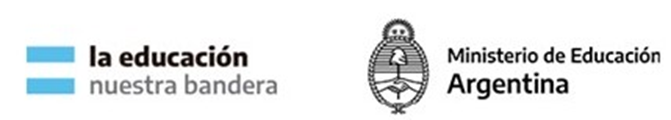 Nos planteamos al inicio I_Reconocer , visualizar los problemas II_ Frente a los problemas… La gran responsabilidad de la política educativa *El acompañamiento de las trayectorias escolares  y *el fortalecimiento de la enseñanza . Con focalización en Alfabetización inicial y MatemáticaIII_ ¿Para qué? Interviene el estado/política publica “Nuestro objetivo es generar igualdad de posibilidades de acceso a los conocimientos que contribuyan a la integración social plena de los niños y niñas y al sostén de valores que favorezcan el bien común, la convivencia social, el trabajo compartido y el respeto por las diferencias.” (NAP 2004 Pag. 6)IV_ ¿Como? Interviene el estado/política publica   Proponiendo acciones para lograr ofrecer…Educación Integral
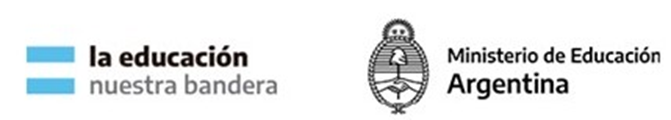 Se ofrecieron materiales de apoyo ( los que siguen) otros materiales de referencia que se fueron acercando a partir del trabajo reflexivo conjunto.  


Se va acompañando y se retoman principios pedagógicos propios de la Didáctica de la Educación inicial.
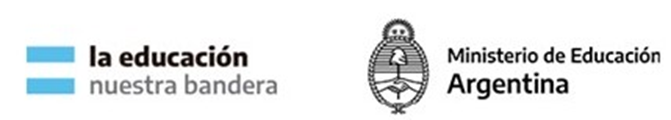 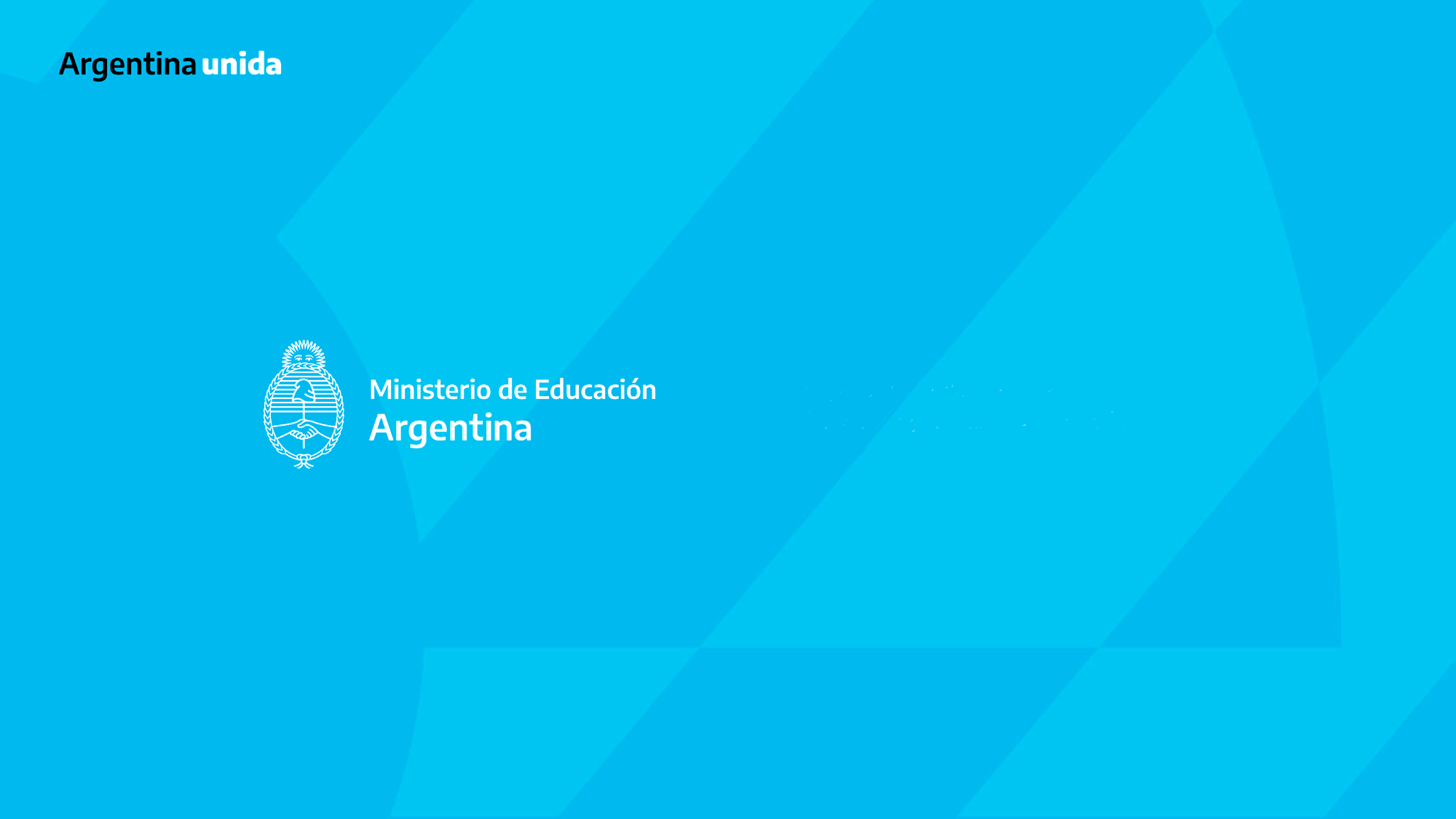 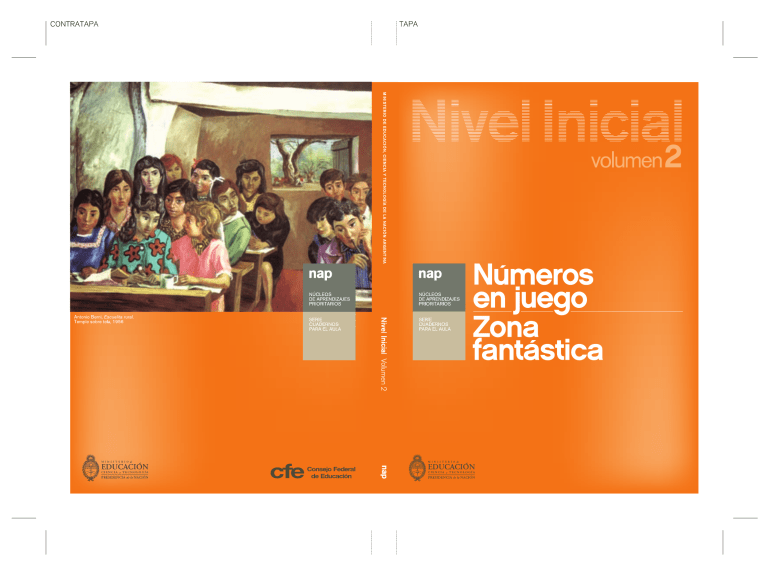 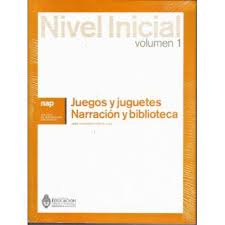 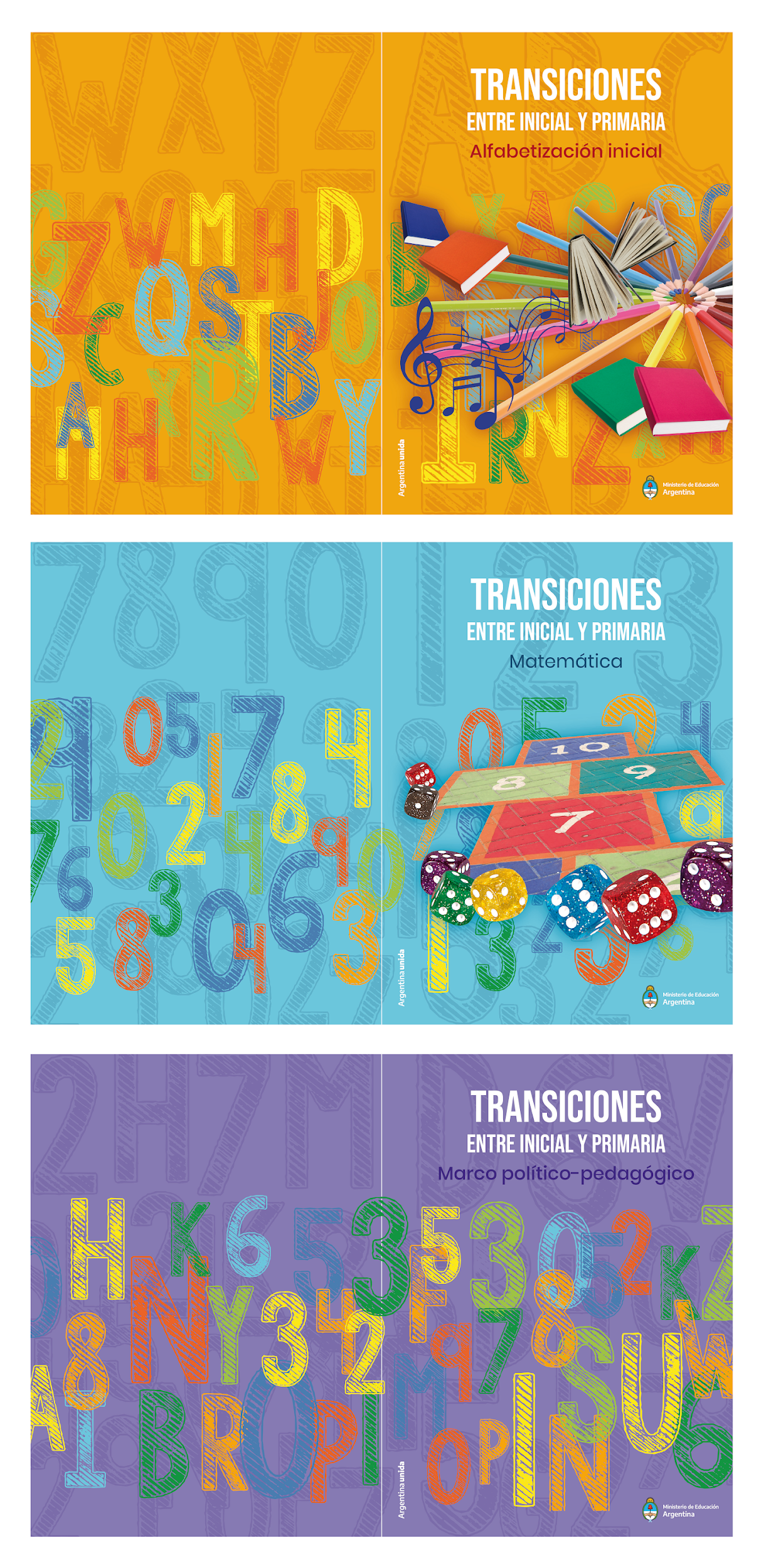 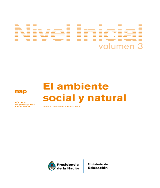 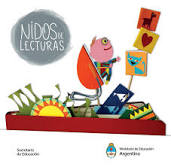 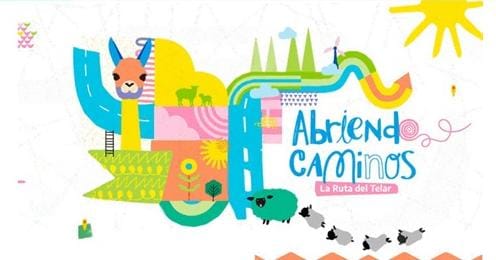 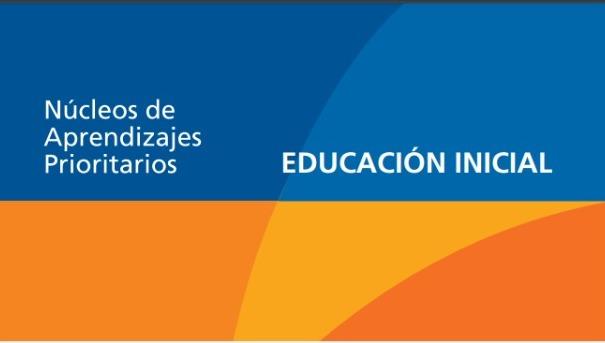 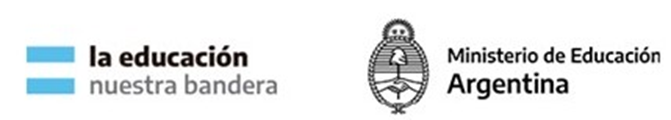 Se ofrecen materiales de apoyo ( los que siguen) otros materiales de referencia que se fueron acercando a partir del trabajo reflexivo conjunto.  


Se va acompañando y se retoman principios pedagógicos propios de la Didáctica de la Educación inicial.
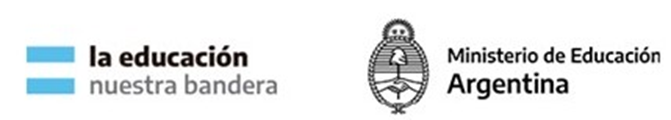 Las dimensiones de a enseñanza
Contenidos
Espacio
Tiempo
Agrupamientos
Principios pedagógicos propios de la Didáctica de la Educación inicial.
Retomamos los Pilares de la Didáctica de la Educación Inicial (MEN 2011):
1 El desarrollo personal y social y la alfabetización cultural_ Educación integral 

2 El principio de globalización-articulación de contenidos
 
3 La centralidad del juego.
4 La multitarea y trabajo en pequeño grupo.

5 La enseñanza centrada en la construcción de escenarios. Espacios que enseñan 

6 La experiencia directa y el planteo de situaciones problemáticas

7  La organización flexible de los  tiempos
 
8 El docente como “acompañante afectivo, figura de sostén, otro significativo” y como “mediador cultural”

9 La conformación de lazos de confianza, respeto, complementariedad con el niño y las familias.

10 La evaluación de los aprendizajes y de la enseñanza resultan parte constitutiva de la tarea docente en el diseño de la propuesta de enseñanza.
La EDUCACIÓN INTEGRAL supone ofrecer oportunidades para enseñar contenidos correspondientes al Desarrollo Personal y Social y la Alfabetización Cultural.

El lugar del juego es central: conforma uno de los campos/ejes de experiencias de la Alfabetización Cultural al tiempo que promueve y enriquece el desarrollo personal y social.
 
Se enseñan juegos, se enseña a jugar y se enseñan contenidos de otros ejes de experiencias involucrados en verdaderos juegos. Por lo tanto hoy pensamos que  el juego es contenido y medio. Como dice P.Sarle y otros (2010) Lo importante es jugar.
De menor a mayor grado de Direccionalidad Externa.
De mayor a menor grado de libertad
Juego niño decide: a que jugar, con que, como, con quien
El docente enseña a Jugar puede proponer a que jugar
El caso del Juego Dramático
Diferentes grados de direccionalidad externa (decisiones docentes) a partir de los materiales presentados y ofrecidos para jugar
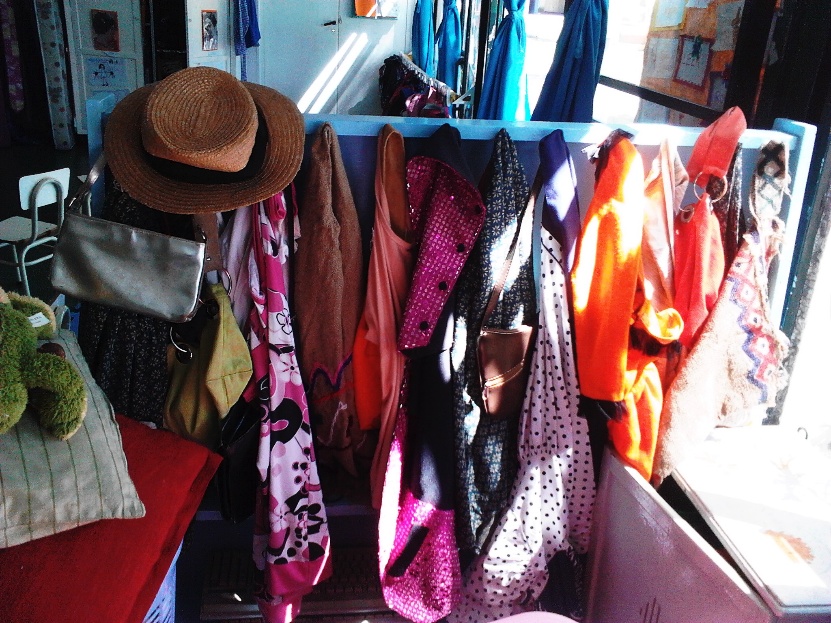 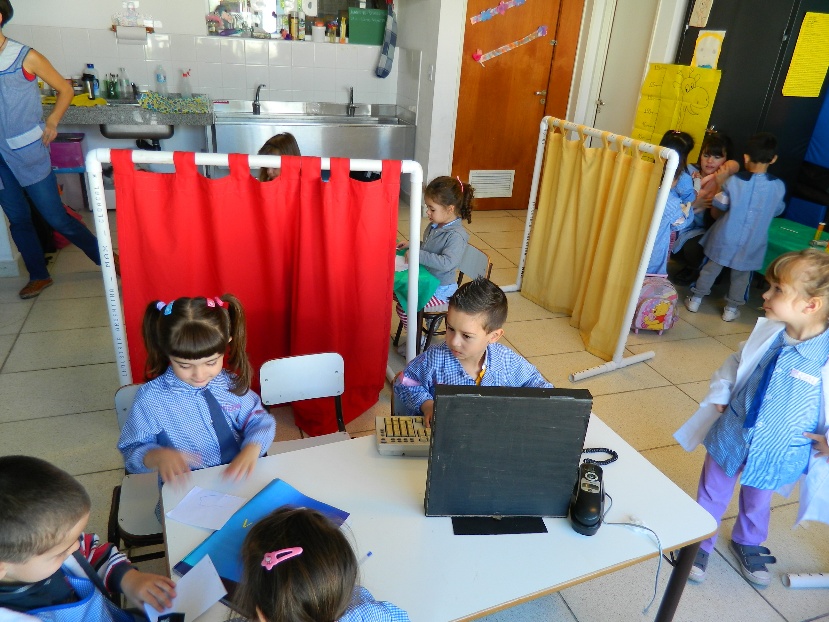 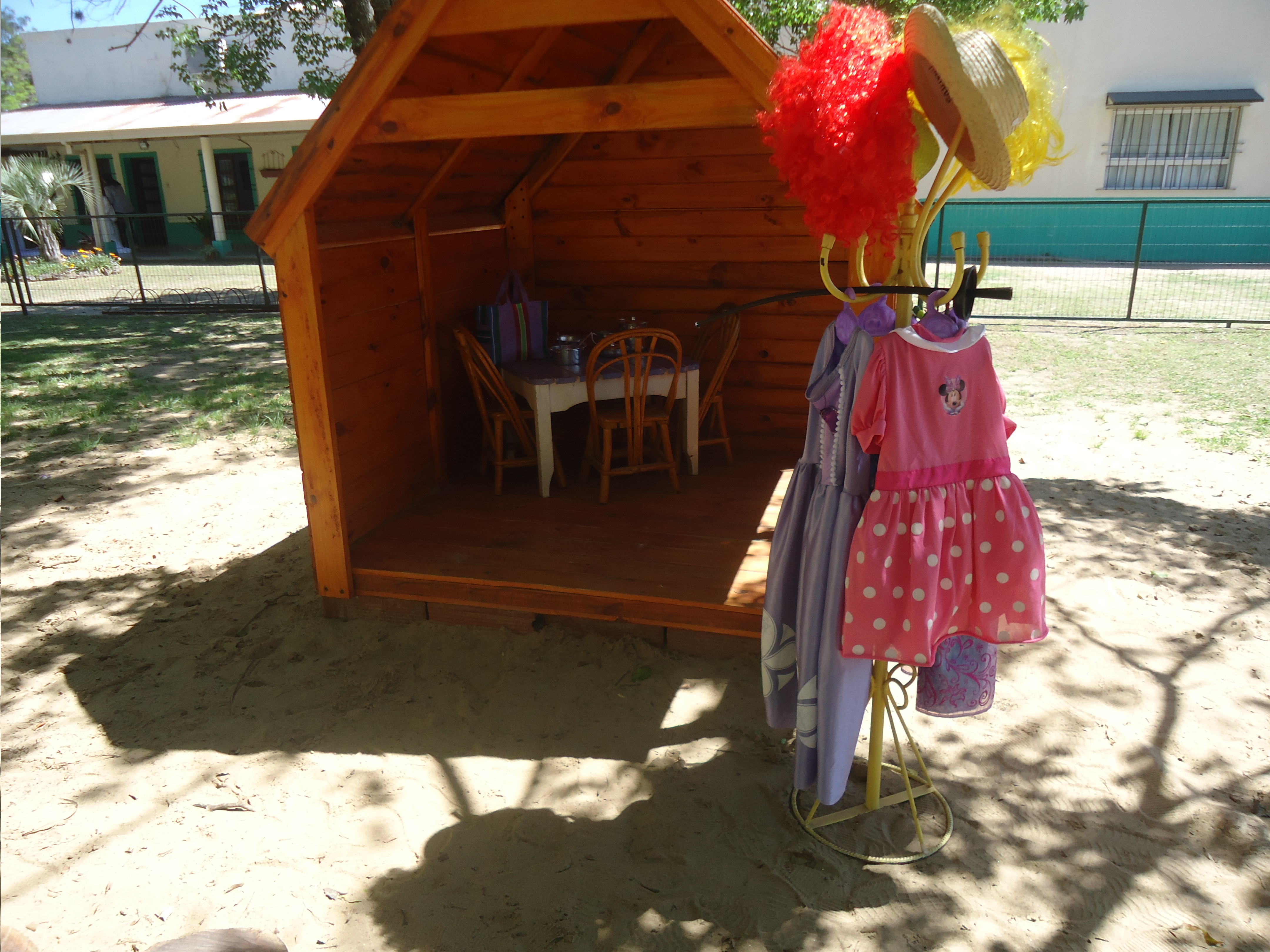 El caso de los Juegos de Exploración con objetos Juegos de Construcción
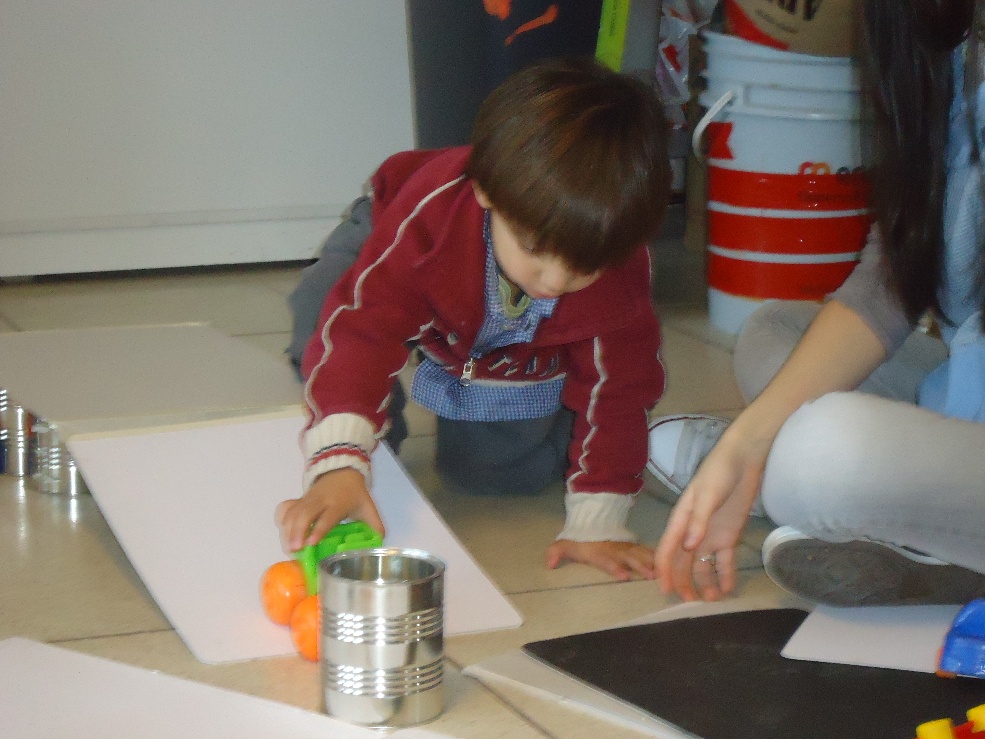 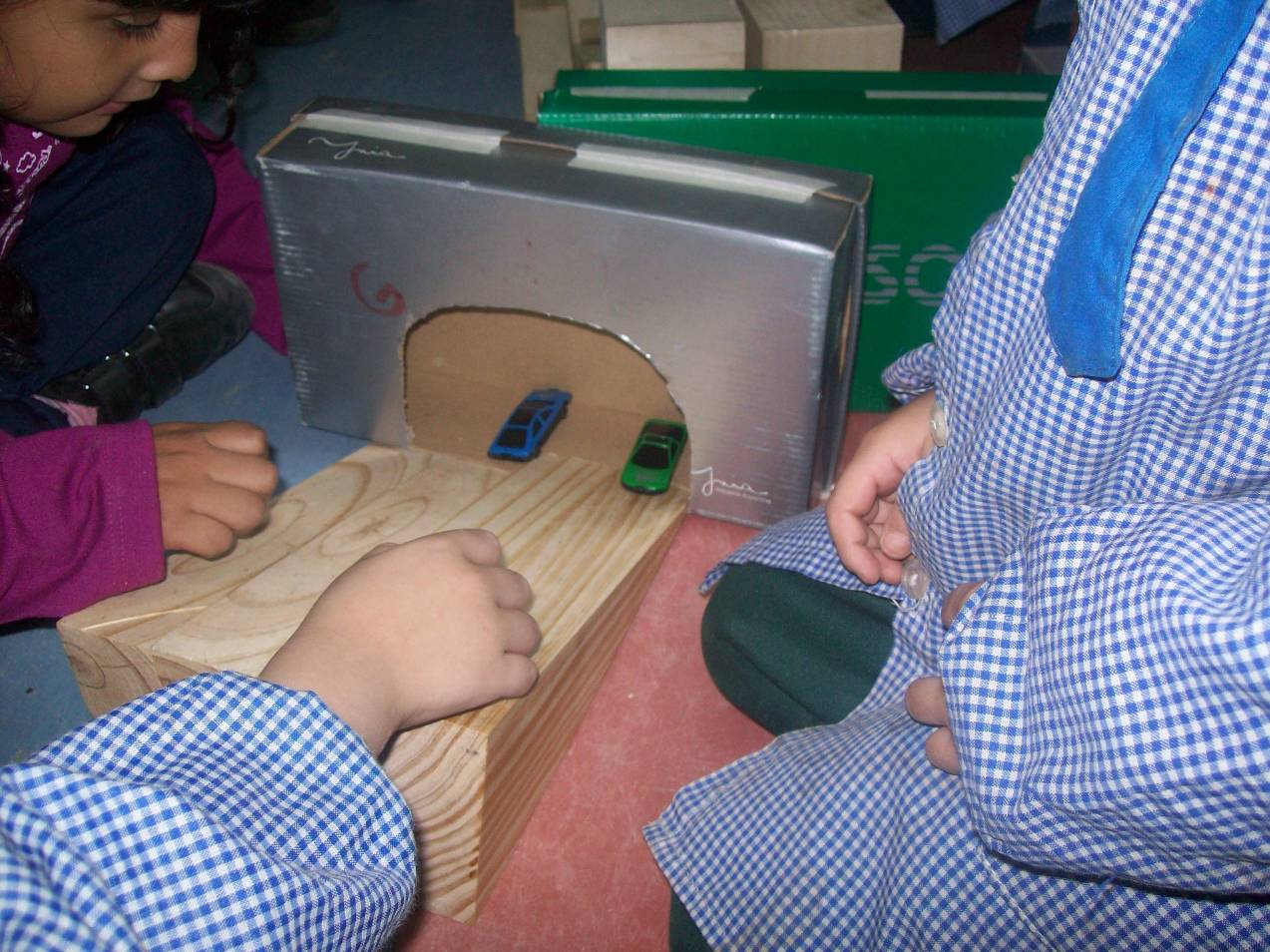 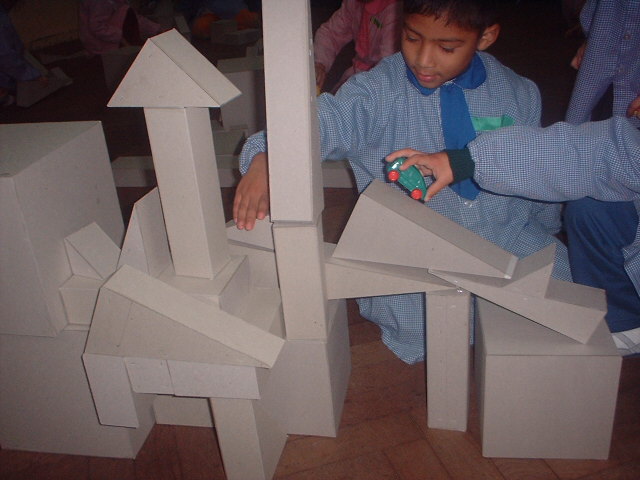 Diferentes grados de direccionalidad externa (decisiones docentes) a partir de los materiales presentados y ofrecidos para jugar
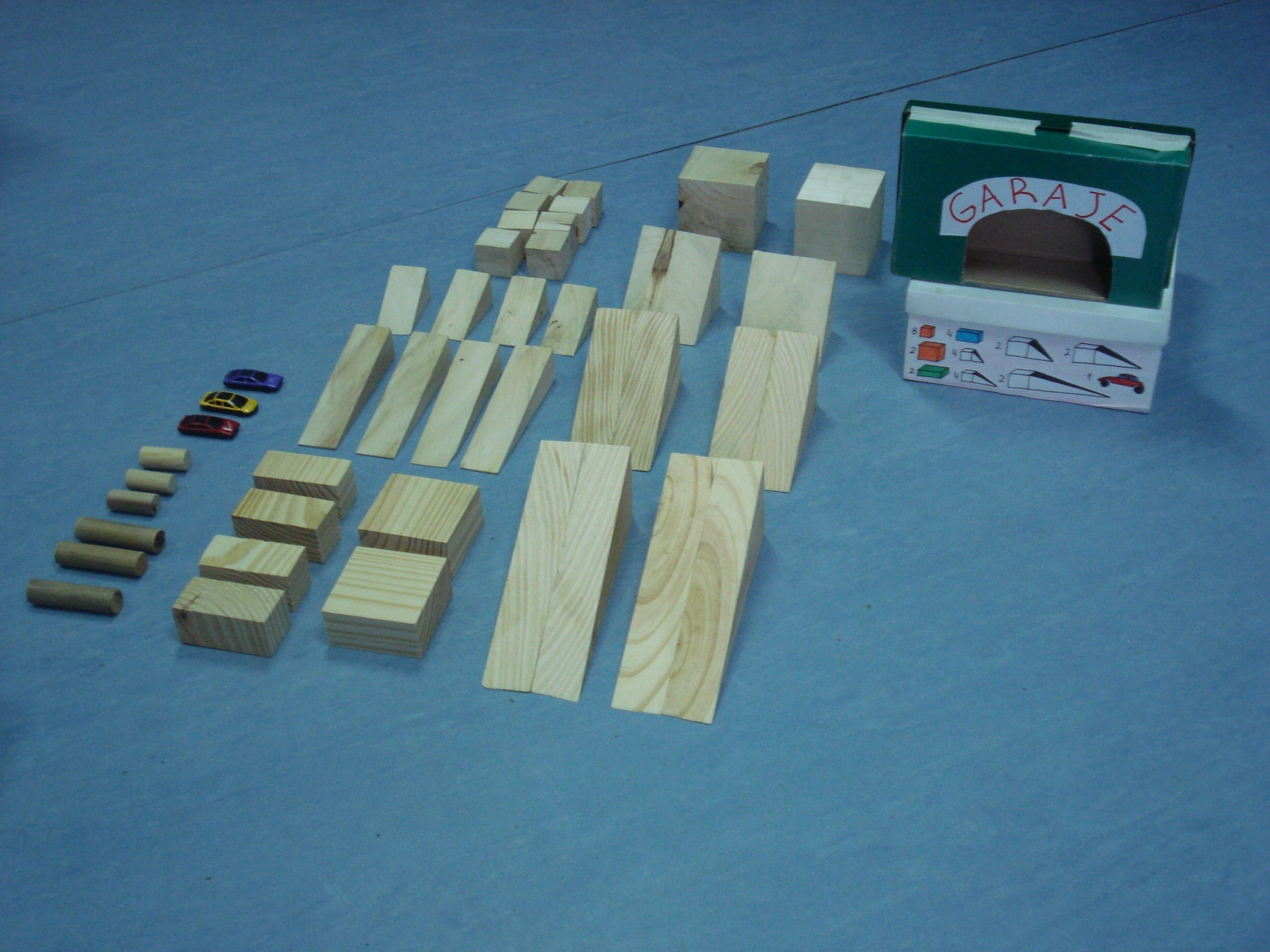 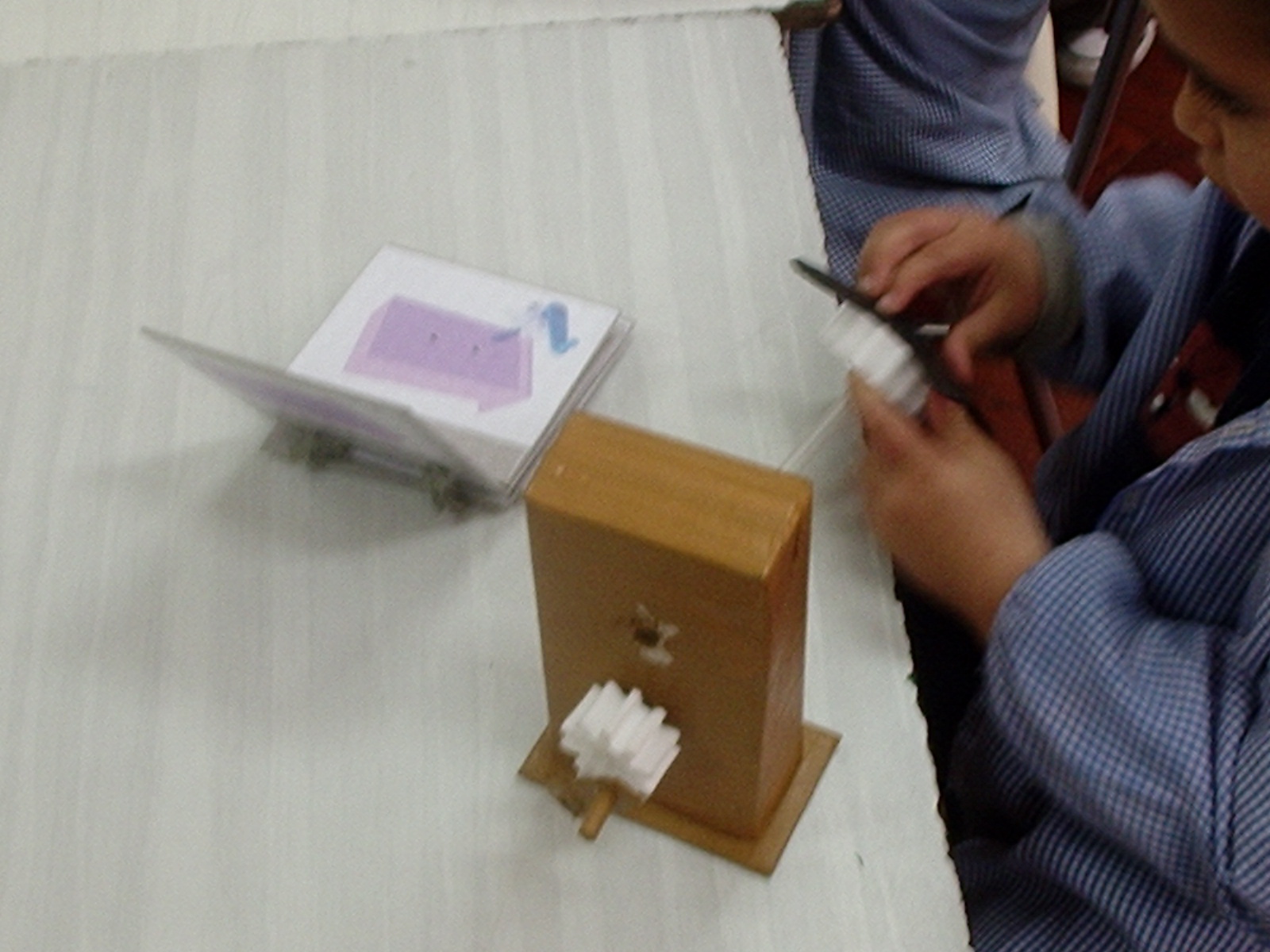 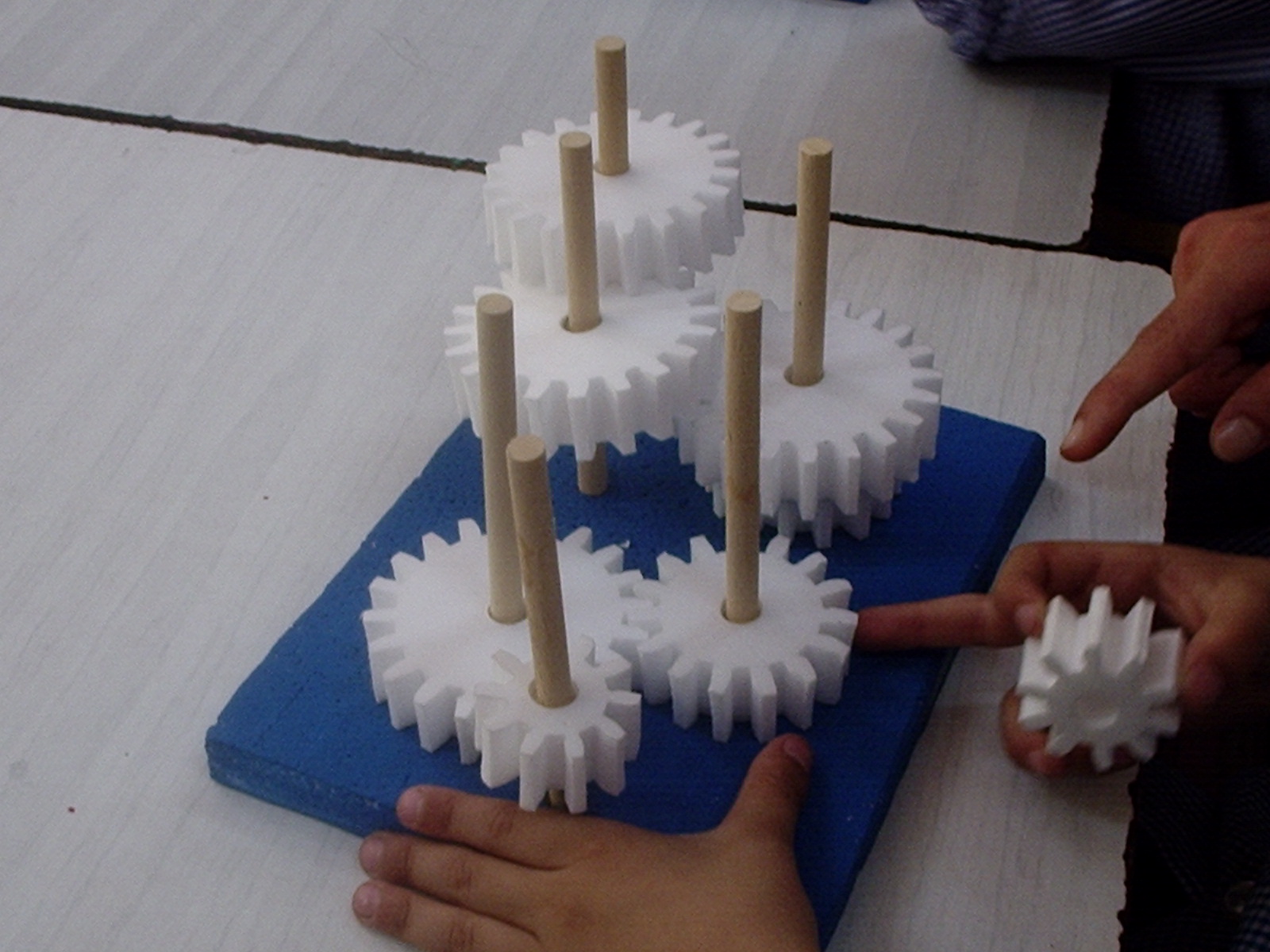 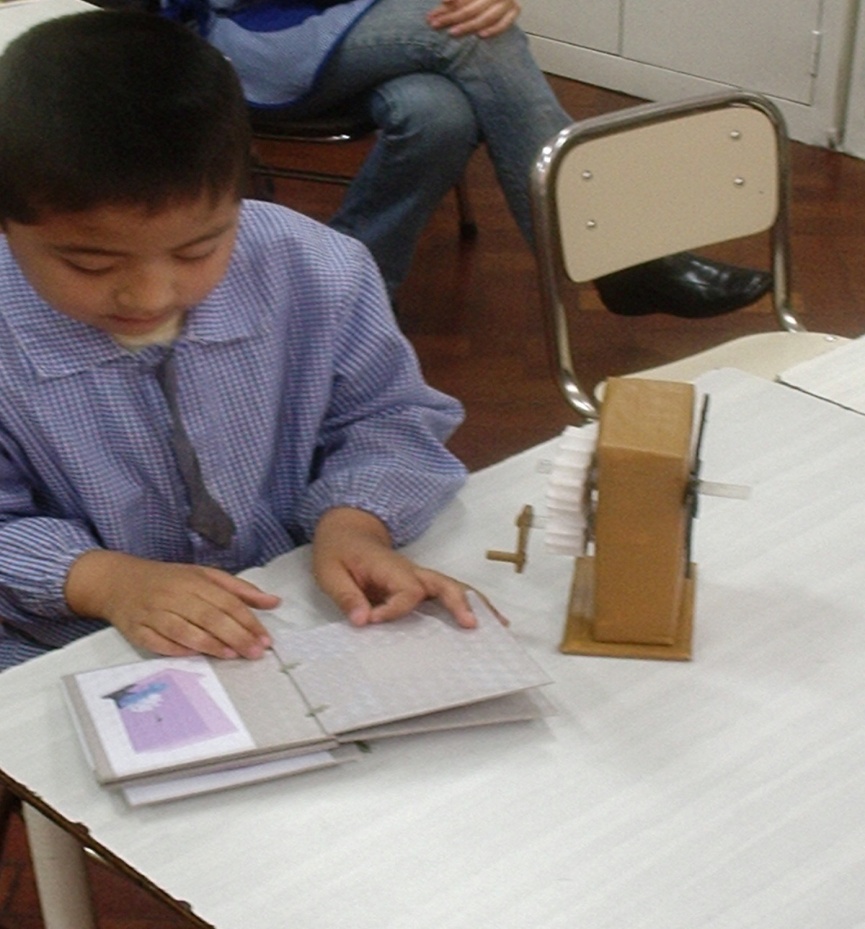 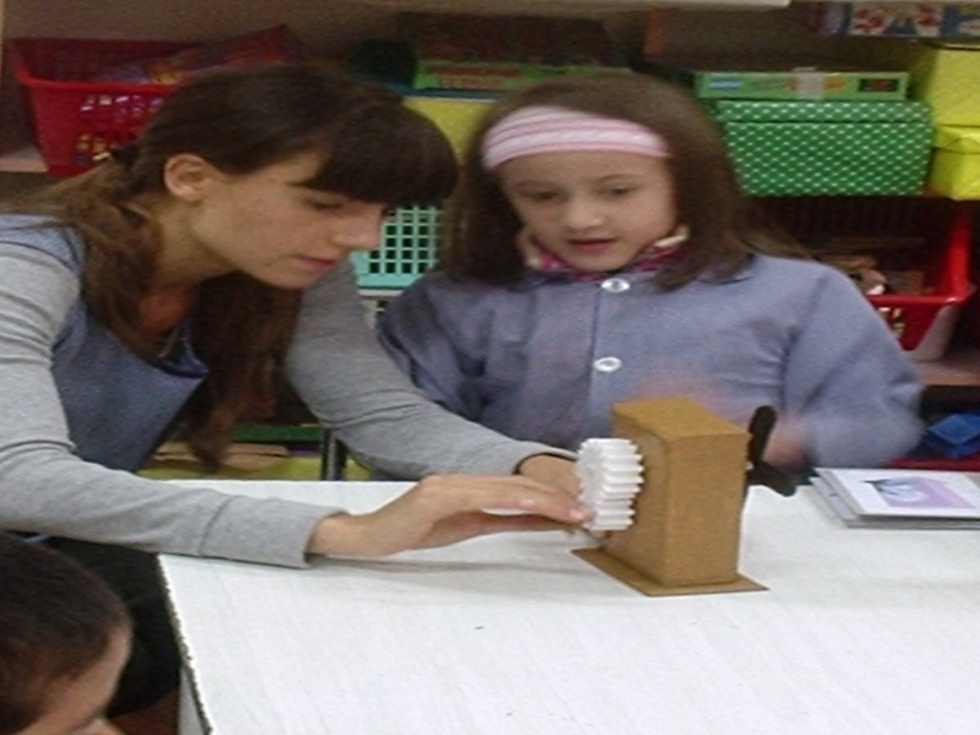 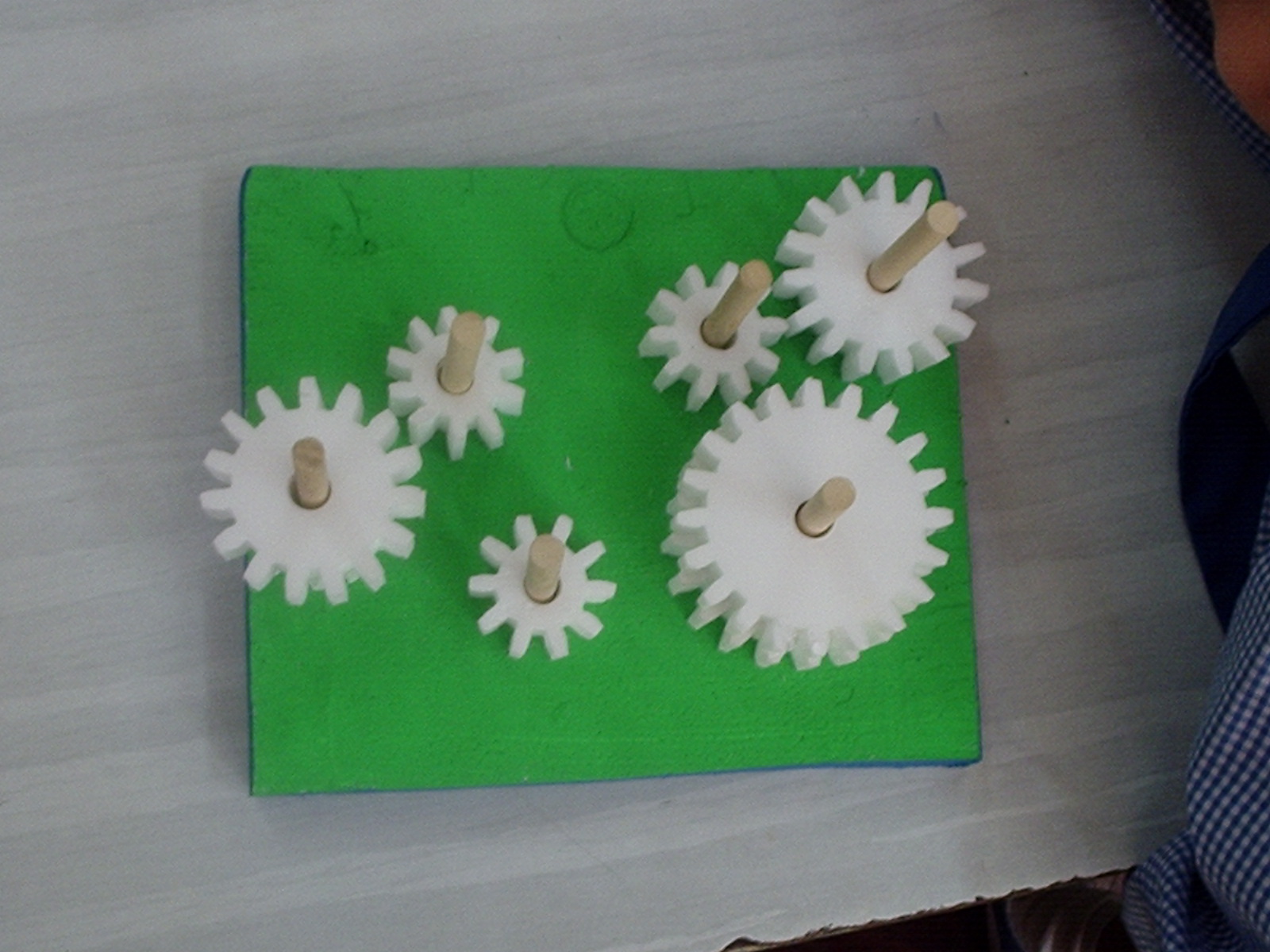 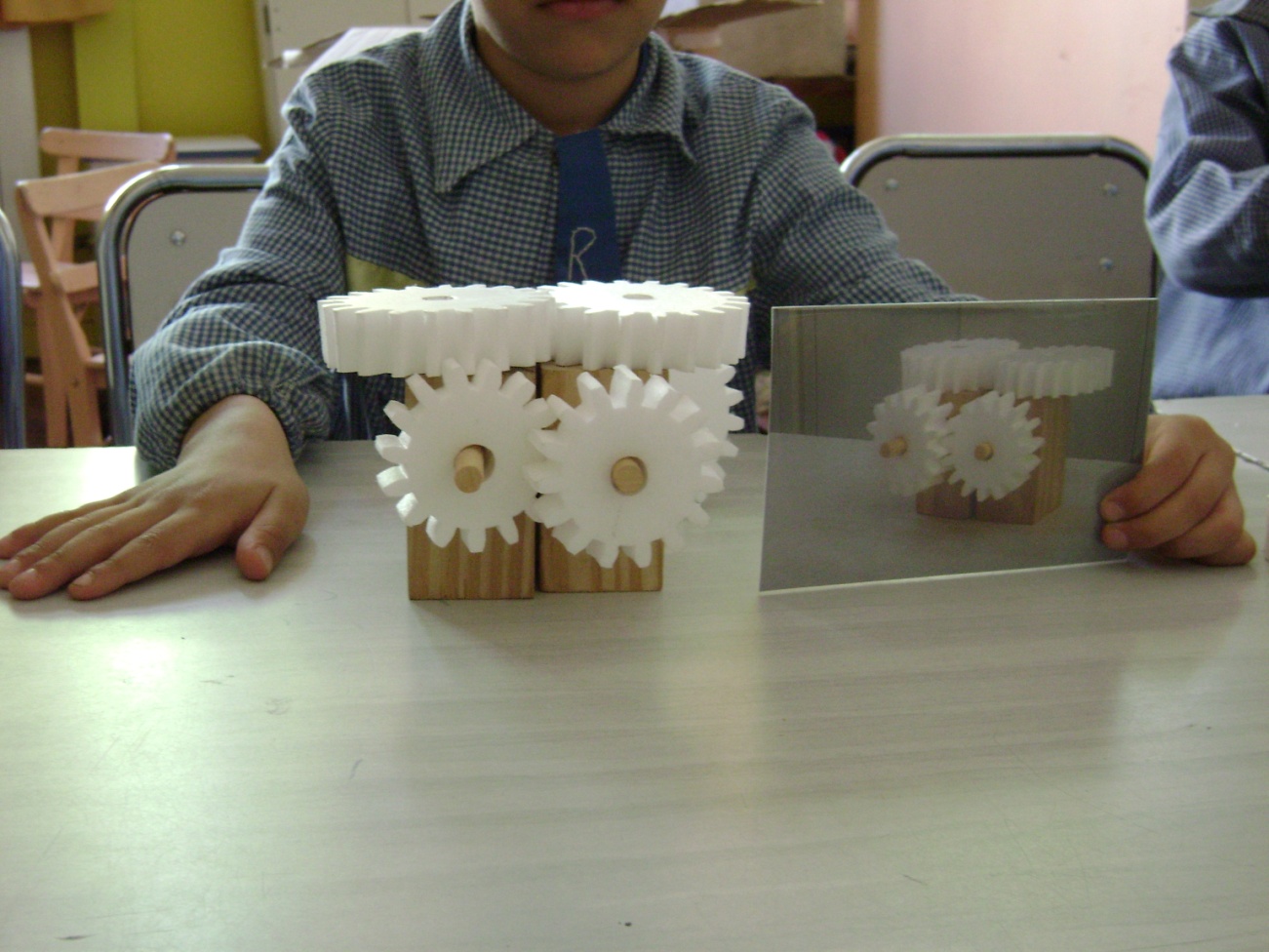 Plan de Fortalecimiento de la enseñanza  
en los territorios… 


ALFABETIZACIÓN INICIAL y MATEMATICA
Propósitos
Desarrollar una política territorial que promueva la alfabetización en sentido amplio y construya  igualdad en el acceso a la cultura desde la primera infancia.

Fortalecer los procesos de aprendizaje de todas las niñas y niños que transitan la educación inicial  haciendo eje en dos campos del conocimiento: la alfabetización inicial y  la introducción al conocimiento matemático. 

Favorecer y ampliar la participación de las familias en el  acompañamiento a las trayectorias escolares de las niñas y niños del nivel inicial.

Brindar asistencia técnica y formación  a los equipos técnicos jurisdiccionales, supervisores/ inspectores/coordinadores, directivos y docentes.
A continuación veremos como a través de las acciones realizadas se fueron concretando durante 2022 y 2023
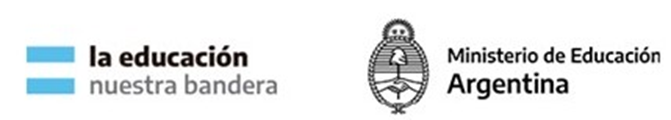 DE LOS PROPÓSITOS A LAS LÍNEAS de acción
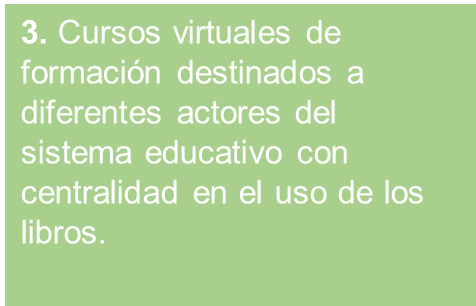 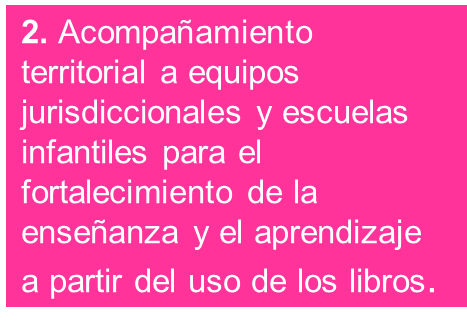 1.- Libros, más   libros y todos los libros a disposición de los niños
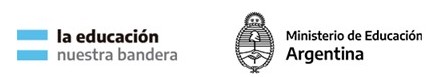 DE LOS PROPÓSITOS A LAS LÍNEAS de acción
1.- Libros, más   libros y todos los libros a disposición de los niños
Este año se entregaran  51.218 libros  con una inversión total de 126.566.249,80 $

Se entregaran Ludotecas_ Juegos para patios _ ADM Aulas Digitales  Móviles
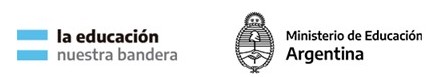 1.- Libros , libros y más libros . Los libros que llegan y los que habitan en la escuela
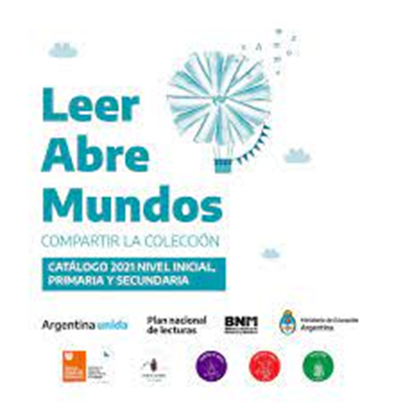 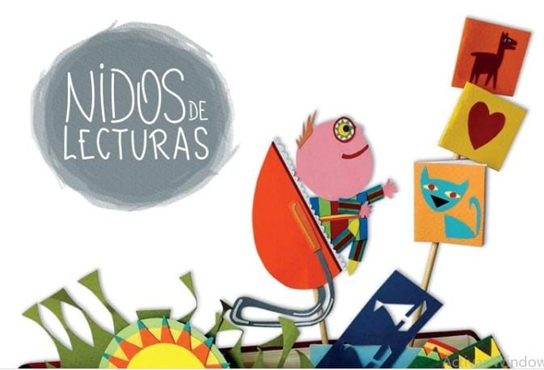 1.- Libros, más   libros y todos los libros a disposición de los niños
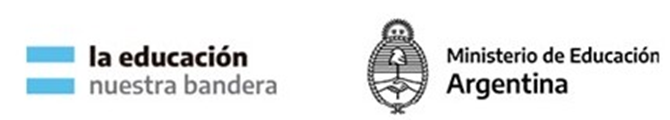 [Speaker Notes: Se trata de poner a disposición historias]
1.- Libros, más   libros y todos los libros a disposición de los niños
DE LOS PROPÓSITOS A LAS LÍNEAS de acción
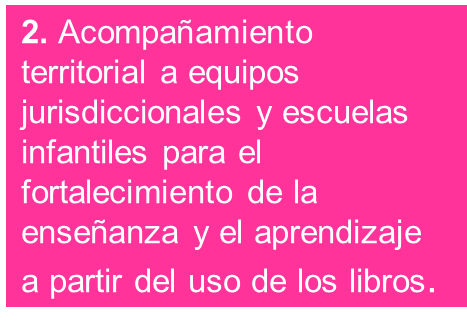 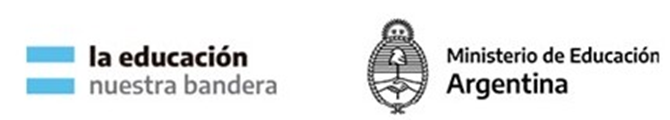 Se desarrolla este recorrido y luego se da continuidad con otras acciones que permitieron que la tarea compartida se ampliara y desarrollara
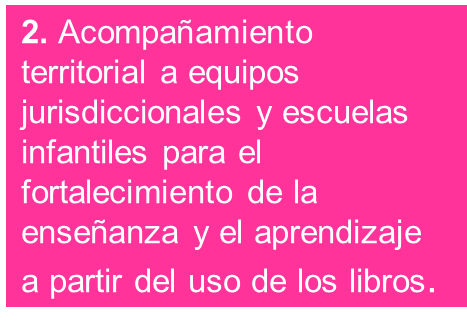 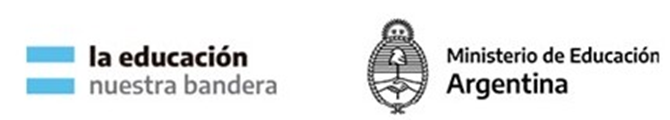 DE LOS PROPÓSITOS A LAS LÍNEAS de acción_ hoy_al reconocimiento de lo realizado conjuntamente
Visitas al territorio con propuestas de trabajo presencial con docentes equipos técnicos y profesores formadores.

Constitución de equipo de trabajo compartido con profesores formadores.

Revisión del DC a la luz de las temáticas propias del fortalecimiento en Matemática y Alfabetización 
También se trabajo la revisión del lugar del juego en la planificación y en el DC 

Realización de reuniones periódicas con lecturas y devoluciones de las producciones provinciales. A cargo de especialistas. 

Trabajo sostenido de revisión de la formulación curricular al mismo tiempo que se revisan y proponen practicas de enseñanza acordes con las revisiones.

Participación en padlet donde se comparten las puestas en acción de las propuestas.

Acompañamiento a docentes en el terreno construyendo en forma conjunta las propuestas y sus revisiones.

Encuentros mensuales con referentes de diferentes provincias y los especialistas en Alfabetización y Matemática
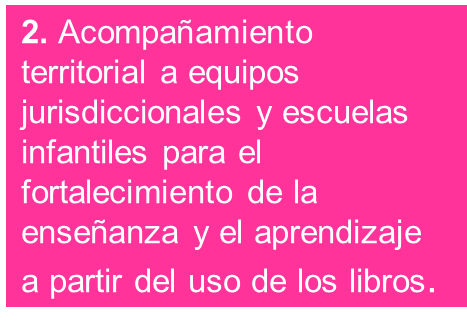 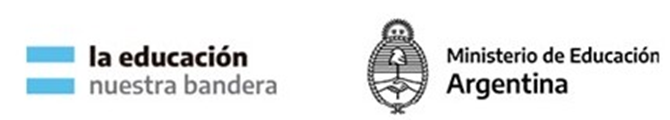 Lo realizado conjuntamente supone un modo particular de construcción del conocimiento didáctico en un ir y venir constante en teorías y practicas, reflexiones sobre las practicas y nuevas propuestas realizado en forma cooperativa en equipos de trabajo con múltiples miradas. Docentes Directivos Educadores/ras Profesores Formadores Equipos técnicos EspecialistasTodo esto contribuye al logro de avances hacia el abordaje del planteo inicial (…)generar igualdad de posibilidades de acceso a los conocimientos que contribuyan a la integración social plena de los niños y niñas y al sostén de valores que favorezcan el bien común, la convivencia social, el trabajo compartido y el respeto por las diferencias.” (NAP 2004 Pag. 6) proponiendo Educación integral Todo esto lo podremos reconocer hoy en los relatos , en las voces de los docentes, quienes (acompañados por sus equipos jurisdiccionales, referentes, y especialistas que asesoraron /orientaron la construcción de propuestas de enseñanza) nos ofrecerán compartir y socializar sus experiencias.
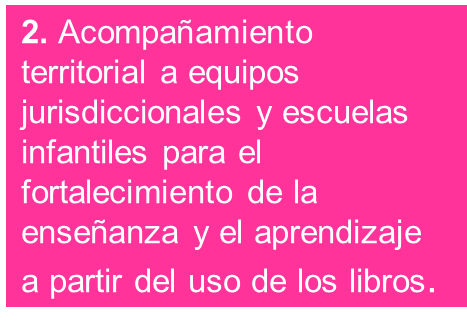 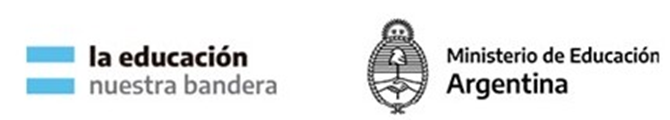 DE LOS PROPÓSITOS A LAS LÍNEAS de acción
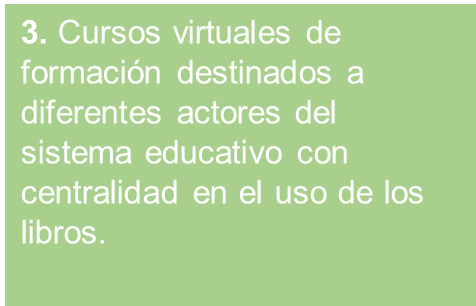 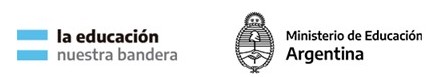 3.- Dispositivos de formación : DNEI- INFoD
Seguimos acompañando las Trayectorias educativas docentes


Tramos y Trayectos formativos
Comenzar a escribir en el nivel inicial: ¿Cuándo? ¿Cómo? Y ¿Por qué

Nociones Espaciales en la Educación Inicial. ¿Cómo abordarlas?

Los medios digitales en la enseñanza de la geometría y la lectura y escritura literaria en el Nivel Inicial 
Los medios digitales en la enseñanza de las practicas del lenguaje y de los conocimientos espaciales en matemática
Dan continuidad a los tramos dictados en julio sobre Educacion Digital 

Patios que enseñan en la escuela infantil

Experiencias que abren mundos en la primera infancia: la formación personal y social desde el juego y las experiencias estéticas.
Postítulos
Primera Infancia
Educación Digital y robótica
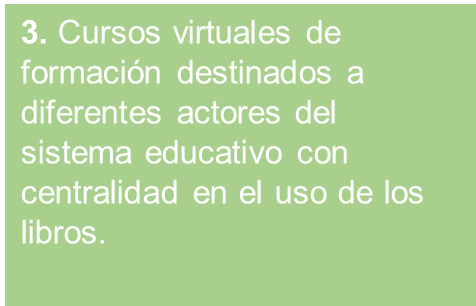 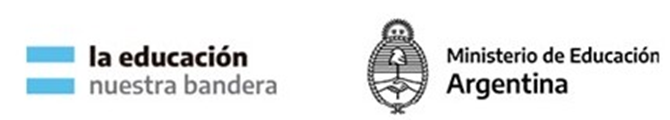 Tal como ya enunciamos seguimos trabajando de modo colectivo y federal para “La inclusión educativa como derecho” : ofreciendo formación igualitaria para todos  y  todas independientemente del origen y de las condiciones en que tiene lugar su crianza.
Derecho a la No discriminación
Derecho a la vida , a la educación y al desarrollo
Derecho a  la libertad de    expresión y a ser escuchado
Requiere  
	políticas estatales y la defensa explícita de los derechos educativos
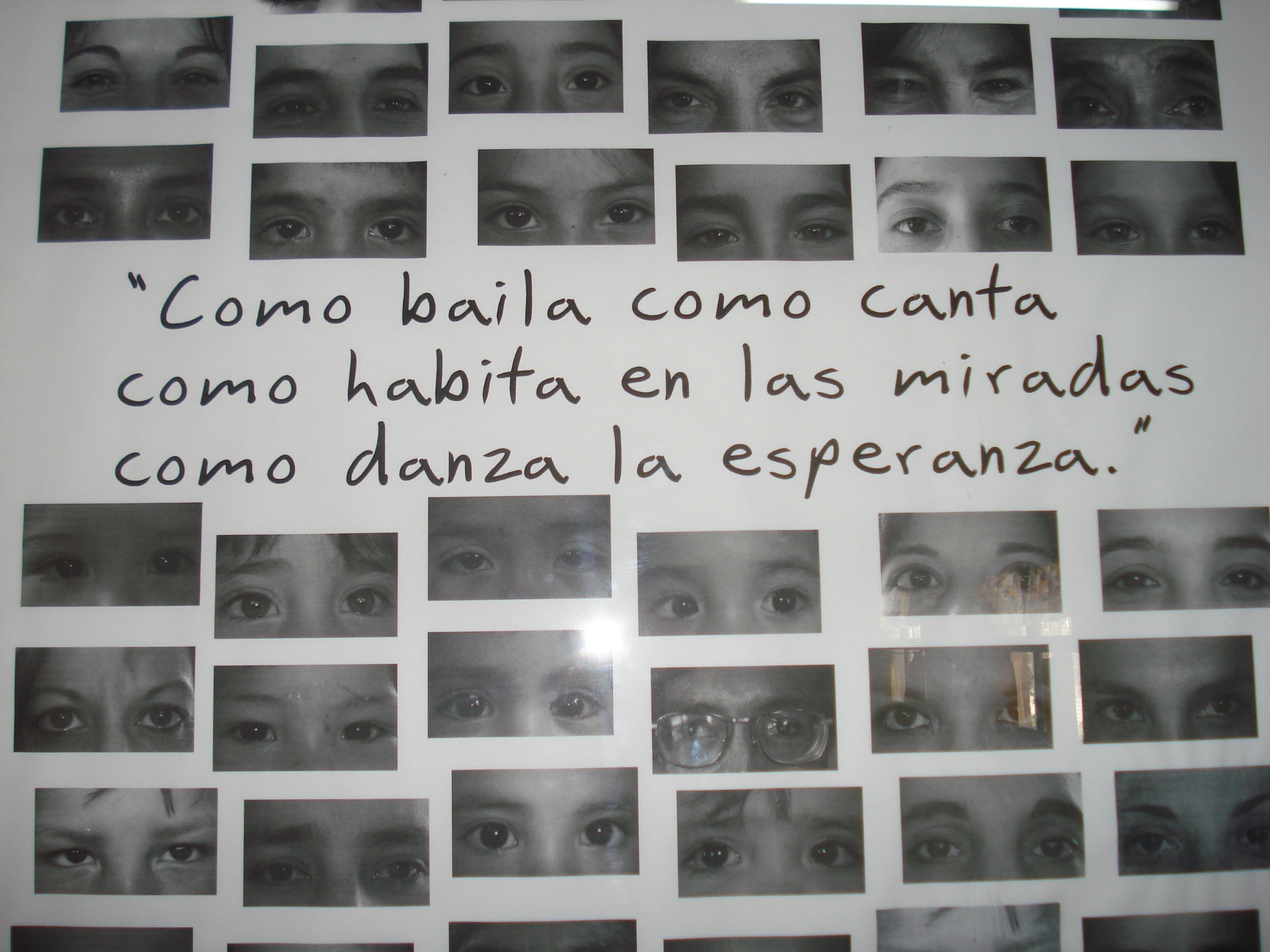 ¡MUCHAS GRACIAS!
nivel.inicial@educacion.gob.ar
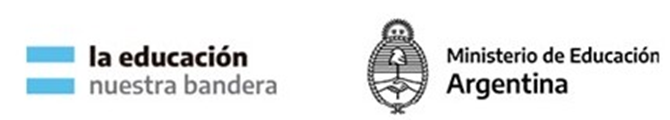 36